GET AHEADPOSTGRADUATE SUMMER PROGRAMME 2016
Get Ahead in postgraduate critical thinking
Sara Steinkes.steinke@bbk.ac.uk
Aims
What is meant by critical thinking in HE - and its importance for postgraduate study

Gain knowledge of critical questions for becoming a critical thinker

Identify what is meant by academic argument

Reflect on how you can develop your critical thinking skills
Think about the following
Critical thinking occurs in everyday life. Many everyday activities require you to seek information, analyse alternatives, evaluate the alternatives in relation to your requirements and reach some conclusion. 

Identify 5 ‘Critical thinking: Knowledge, skills 
and attitudes’ (see handout) that you bring to 
your studies.
What is critical thinking? (1)Cottrell, S.  The Study Skills Handbook
Stand back from the information given

Examine it in detail from many angles

Check whether it is accurate

Check each statement follows logically

Look for possible flaws in the reasoning/ evidence/conclusion

Compare the same issue from point of view of theorists/writers
What is critical thinking? (2)
Explain why different people arrive at 	different conclusions

 	Argue why one opinion/result/conclusion 	is preferable to another

 	Be on guard for devices that encourage the 	reader to take questionable statements at 	face value

10.  	Check for hidden assumptions

11.  	Check for attempts to lure the reader into 	agreement
Critical thinking involves
Agreeing or disagreeing with a point of view

Conceding that an argument may have this merit but…

Comparing different view points

Proposing a different point of view

Bringing together differing points view by adding a new perspective

Applying your knowledge to different contexts

Coming to a conclusion and being able to make inferences
Critical thinking as a process
Bloom’s revised taxonomy
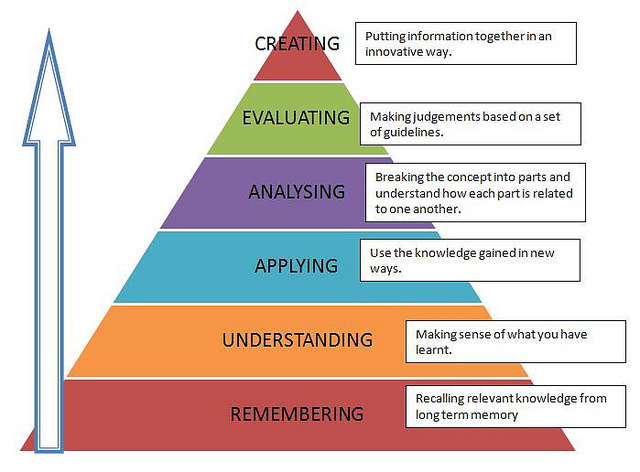 Importance of critical thinking
Cornerstone of all academic activity

Helps you to adopt a critical distance towards yours and other peoples work/ideas 

Means of pushing the boundaries of knowledge forward by examining messy, grey areas

Goes hand-in-hand with academic content

Essential for developing other academic skills

Promotes an (pro)active, independent and reflective approach to learning 

Soft employment skill - transferable to the workplace
Importance of critical thinking for postgraduate study (1)
Greater engagement with methodology 

Writing a literature review

Knowledge management/problem solving in the research process

Reflected in the structure of a dissertation 

Related to improved motivation, time management - and battle against procrastination, isolation
Importance of a critical thinking for postgraduate study (2)
Preparing for/defending your thesis in 	your viva 

   	Presentation skills - conference/teaching 

  	Research ethics

     Managing discussion in small groups

     Writing for different audiences

     Creative thinking
Critical thinking at university
What is the main argument of the article? 

What are the reasons given to justify the argument?

What evidence has been used?

What do you know about the author?

What audience is the author addressing?

What sources has the author used?
You have been asked 
to read an article in 
preparation for a 
lecture. What 
questions might
you ask in order to 
think critically about 
the article?
1.	What is the main argument or thesis of  the text?
Look at the introduction or first two paragraphs and check the conclusion

 A well written piece should tell you the main argument, thesis or position

These first  paragraphs should also tell you the parameters or timeframe if relevant, and the interpretation and final conclusion of the author
2.	What are the reasons given to justify the conclusion?
Can you list them?

Are they well presented?

Is there a clear, logical line of reasoning?

Are the reasons given supporting the final conclusion?

What is your conclusion?

Has the writer included and considered 
    dissenting views?
3.	What evidence has been used?
What facts or evidence is being presented? 

 Are these valid, up-to-day, relevant to the case?

 Is the writer’s interpretation of these facts valid?

 Does the evidence support the argument?

 Is it an acceptable interpretation?

 What points of view have not been  
     considered? Why?
4.	What do you know about the author?
What do you know about the author’s background?

What are the author’s credentials/specialism?  -  has the author written other books/articles?

What are the author’s affiliations? - does the author have a vested interest in the topic? 

Has the author a reputation for being provocative, controversial?
5.	What audience is the author addressing?
Is the article published in an academic journal read by other scholars?

Is the author addressing a general well educated readership?

Is the article’s intention to introduce a topic to people who are new to the subject?

Is the author writing for a wider, cross-disciplinary readership?
6.	What sources has the author used?
Check the footnotes, references and bibliography

Has the author used a wide range of sources?

Are there unusual, unexpected or new sources?

How narrow or wide a literature search did the author undertake?

Has the author  concentrated on a particular type of sources?
Critical reading
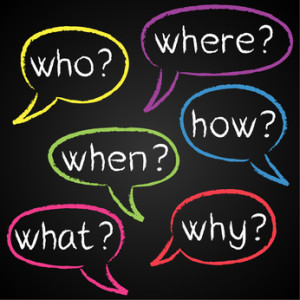 Critical note-making
Active note-making techniques helps you to understand what you are reading 

Be critical - ask questions as you take notes

Achieve a logical, objective interpretation of the argument

Helps you to defend your point of view against charges such as bias, lack of supporting evidence, incompleteness and illogical reasoning

Using critical thinking when you take notes and rigorously employing it when you construct your own line of argument will help you avoid these problems
In your written work you should always be trying to construct sound arguments. Unsound arguments will attract poor grades from assessors. Learning in Higher Education involves more than the memorisation of large amounts of information and its subsequent accurate regurgitation during examinations or assignments. In many subjects the process of assessment involves taking information and assembling, synthesising and re-arranging it into new patterns that both form sound arguments and solve the problems set in assignments titles and examination questions. 

http://www.staffs.ac.uk
“A sound argument is a point of view that has been developed through the application of reasoning and critical analysis, drawing conclusions from the available evidence, and doing so using logic, objectivity, and other agreed intellectual standards.
An unsound argument, on the other hand, is a point of view that is in some way flawed. It could be that it is weak and unconvincing, or is based on an unbalanced analysis of the available evidence. It could also be that there is a mistake in reasoning - a so called logical fallacy.”
http://www.essex.ac.uk/
Resources for critical thinking
Cottrell, S. (2005) Critical Thinking Skills 
Roy van den Brink-Budgen (2000) Critical Thinking for Students: learn the skills of 
critical assessment and effective argument 
Roy van den Brink-Budgen (2010) Advanced Critical Thinking Skills
Wallace, M. & Wray, A. (2011) Critical Reading and Writing for Postgraduates

https://he.palgrave.com/studentstudyskills/resources/images/criticalanalysis.mp3  
12 minute audio file based on Cottrell’s Critical Thinking Skills
https://he.palgrave.com/studentstudyskills/page/critical-thinking/
helpful information on critical thinking skills on the Study Skills Website
http://www.bbk.ac.uk/mybirkbeck/get-ahead-stay ahead/skills/critical-thinking 
http://www.bbk.ac.uk/mybirkbeck/get-ahead-stay-
ahead/academic_skills/critical_thinking 
5 minute interactive tutorials supporting this Student Orientation programme
http://www.bbk.ac.uk/mybirkbeck/studyskills/course_timetable 
academic skills workshops dealing with critical thinking skills 1, 2 and 3 - and 
other academic skills - in greater detail
Recap
What is meant by critical thinking in HE - and its importance for postgraduate study

Gain knowledge of critical questions for becoming a critical thinker

Identify what is meant by academic argument

Reflect on how you can develop your critical thinking skills